Vysoká škola technická a ekonomická v Českých Budějovicích
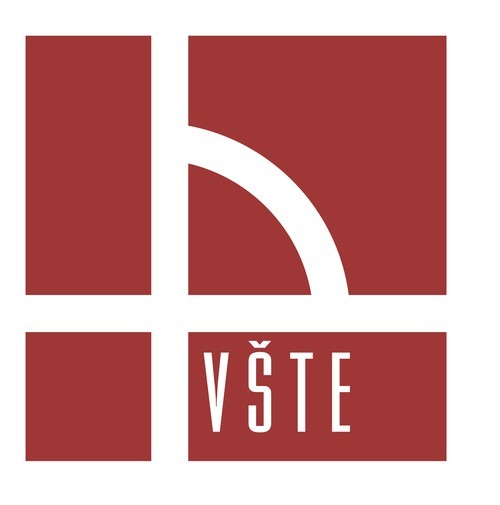 Válečná logistika
Martin Jodl
červen 2017
Motivace a důvody
Cíl práce
Srovnání log. strategií v komerční sféře a armádě
Hlavní společné a rozdílné rysy
Výzkumné otázky
Společné cíle vojenské a civilní logistiky
Společné rysy zásobování armády a podniku
Rozdíly civilní a krizové logistiky
Použité metody
Analýza dokumentů
Komparace a dedukce
Pozorování a dotazování
SWOT analýza
Výsledky SWOT analýzy(Krizová logistika)
Operace Barbarossa
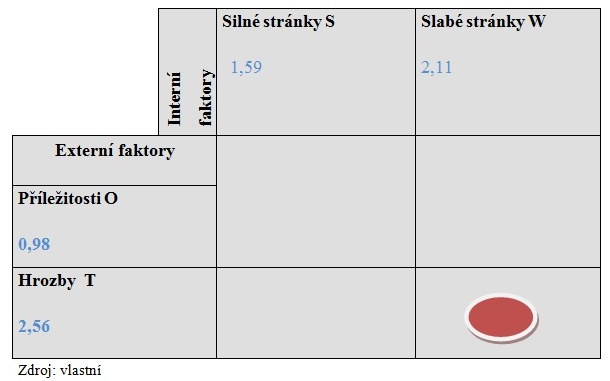 Operace Overlord
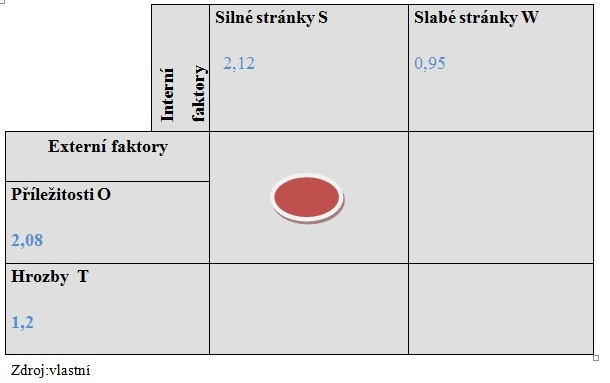 Firma Beta s.r.o.
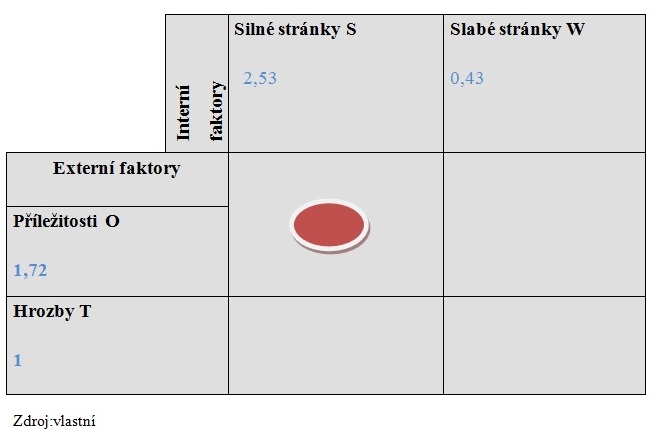 Logistické řetězce
Podnik Beta s.r.o.
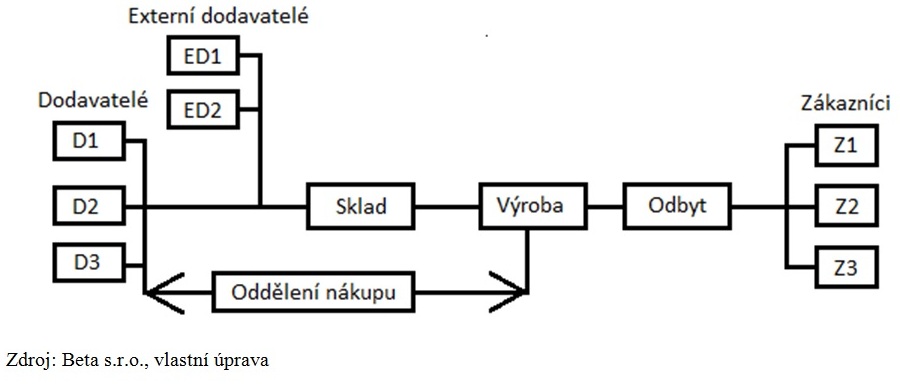 Mírová logistika
Zásobování AČR
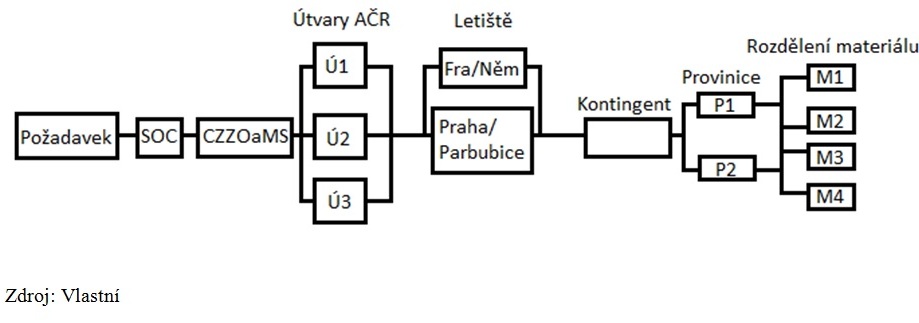 Dosažené výsledky
Společné cíle mírové, krizové a civilní logistiky- odběratel      
Zásobování- technologie JIT
Strategie- analýza prostředí- znalost „konkurence“
Závěrečné shrnutí
Děkuji Vám za pozornost
Doplňující dotazy
Vedoucí práce
V práci porovnáváte „vojenskou a civilní logistiku“. Není mi jasný smysl srovnání a co ze srovnání vyplývá.Oponent
Jaký je vztah práce k oboru Technologie dopravy a přepravy.